Being a mentally healthy school
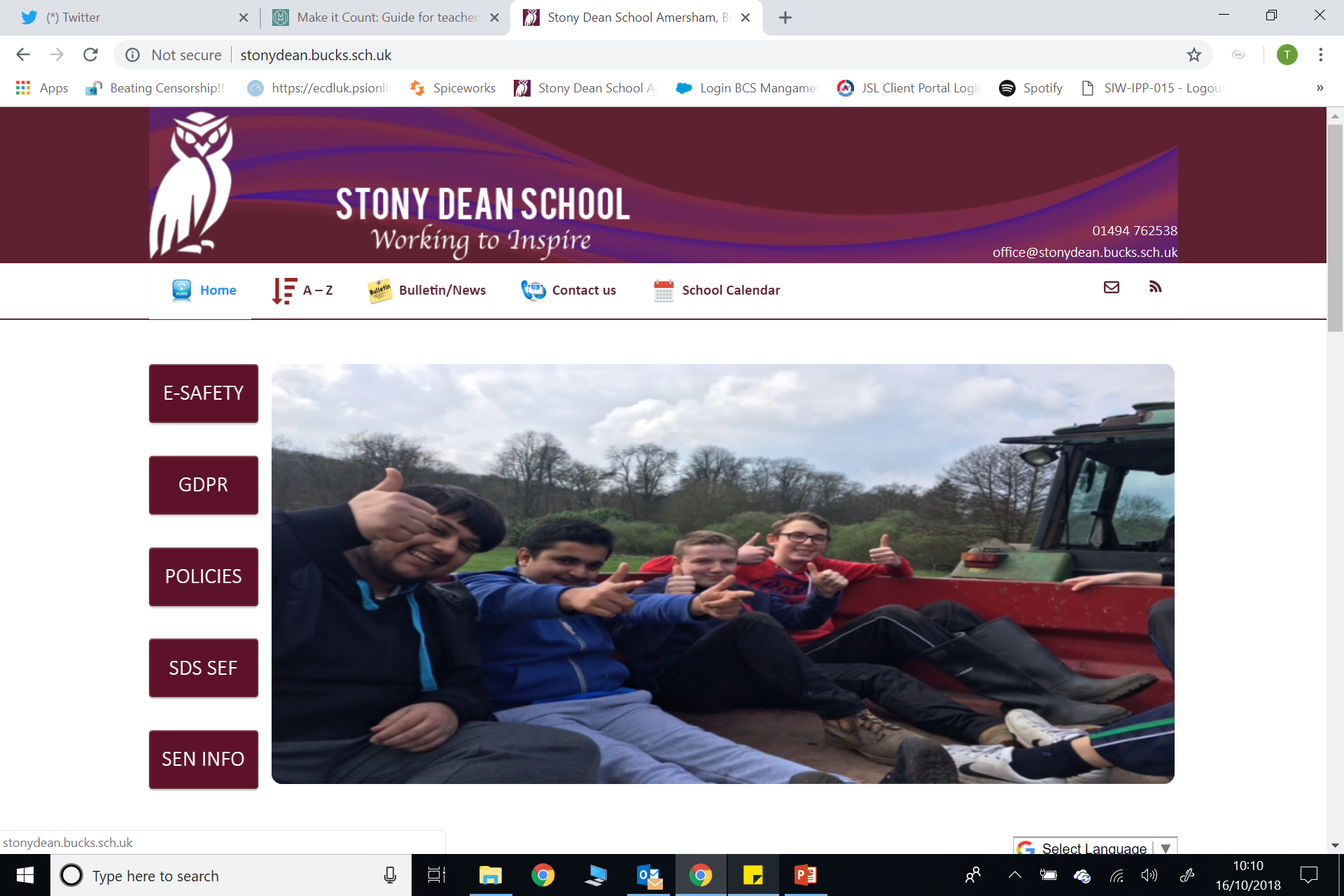 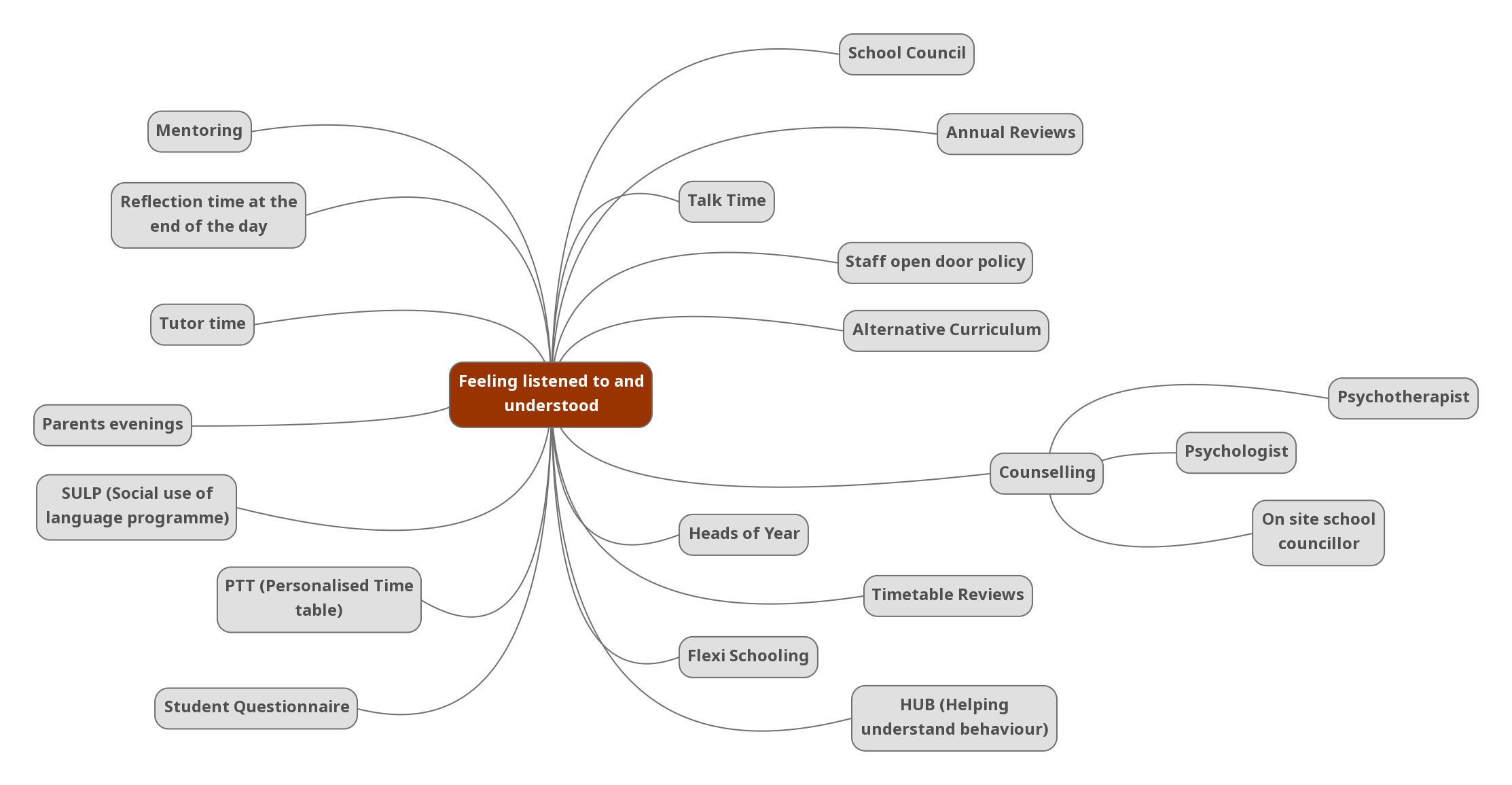 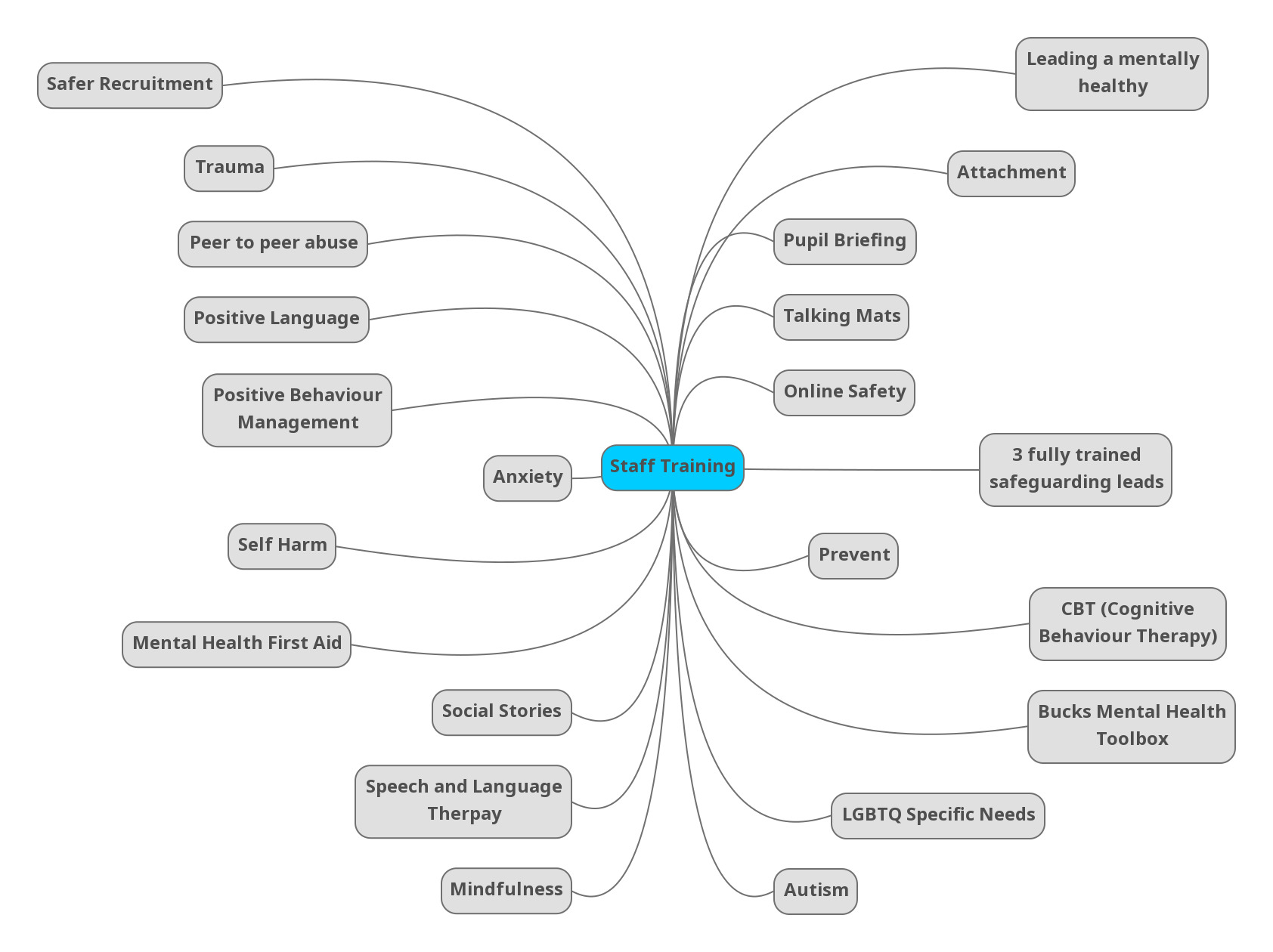 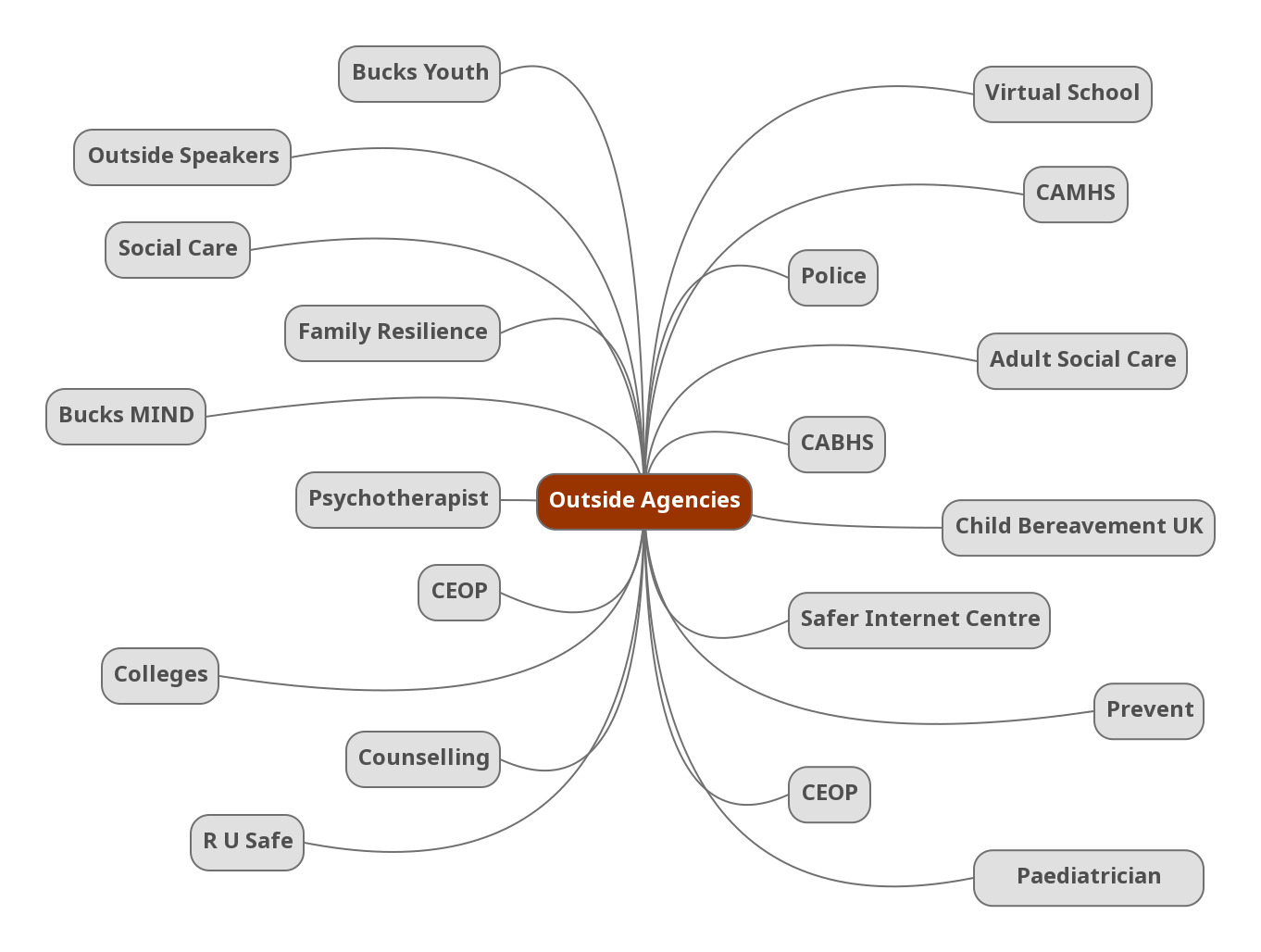 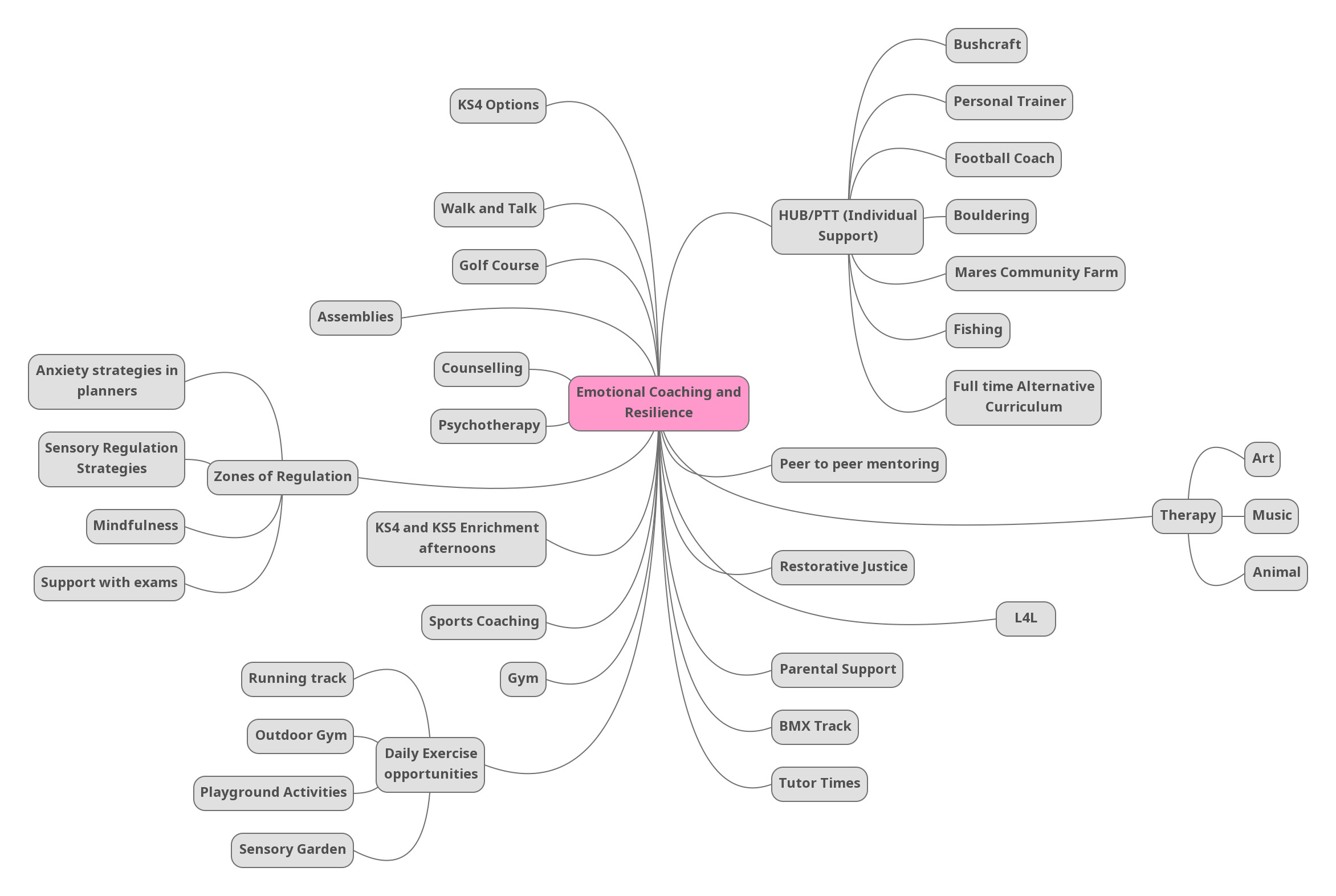 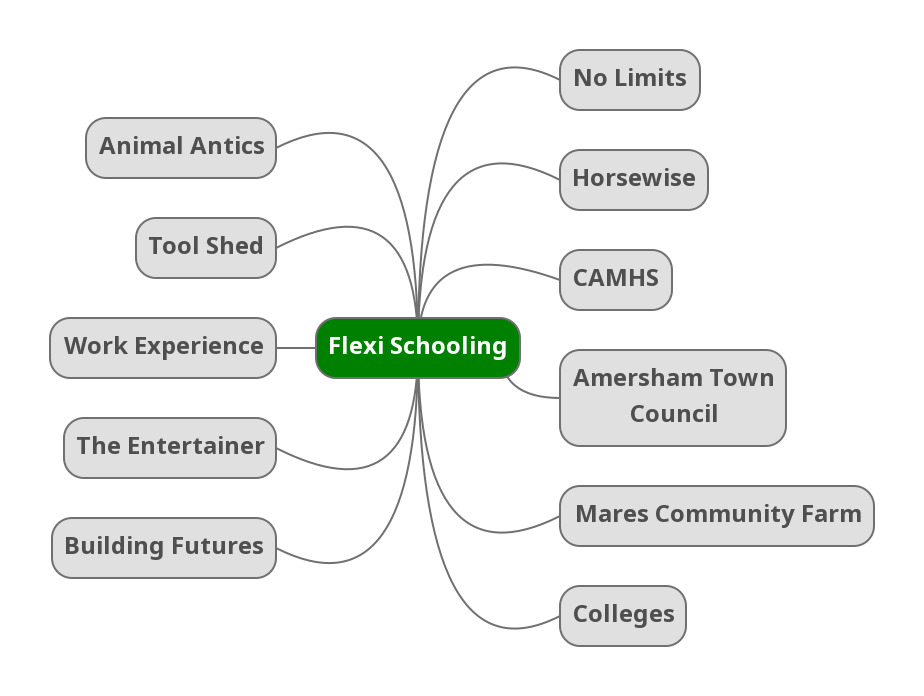 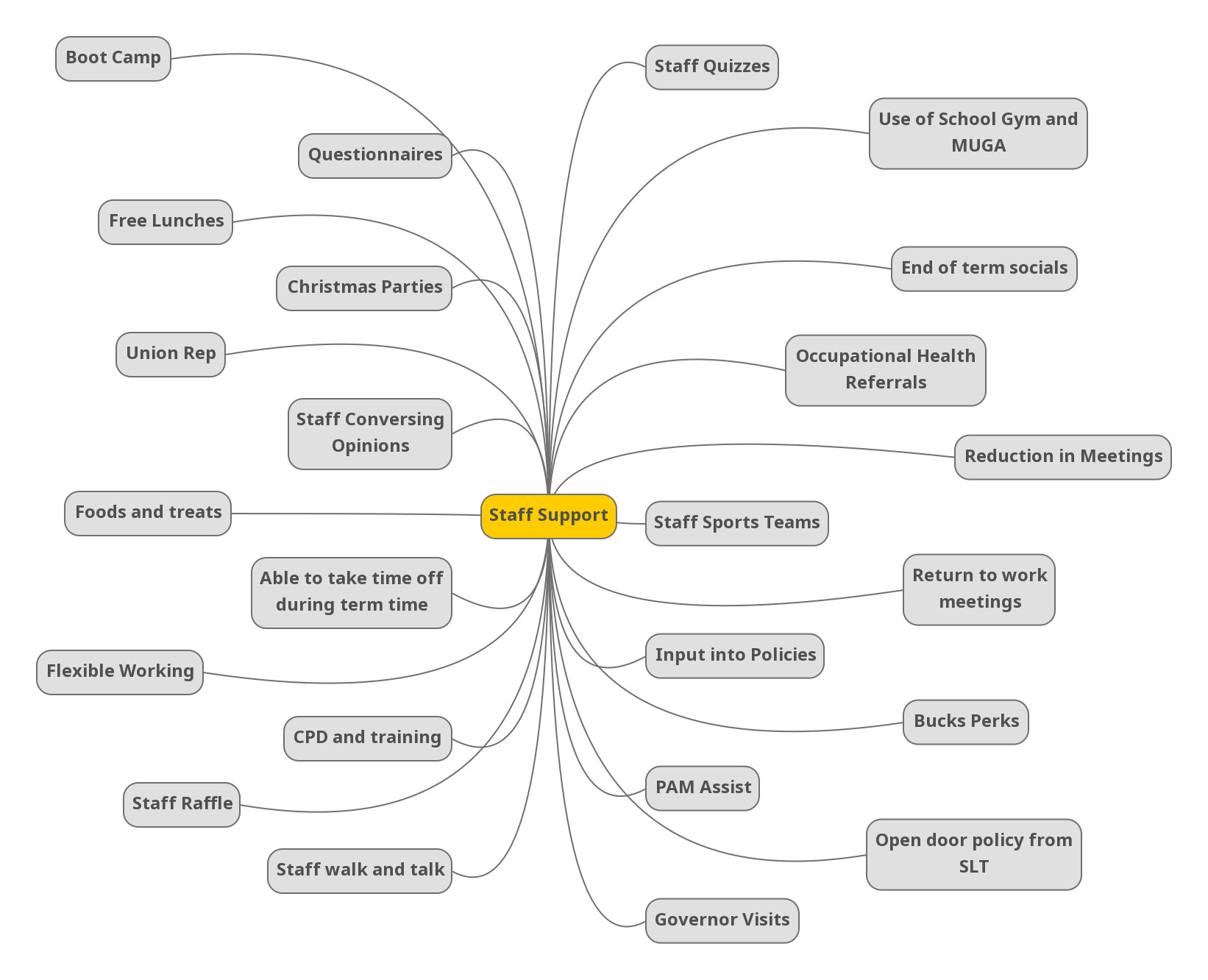 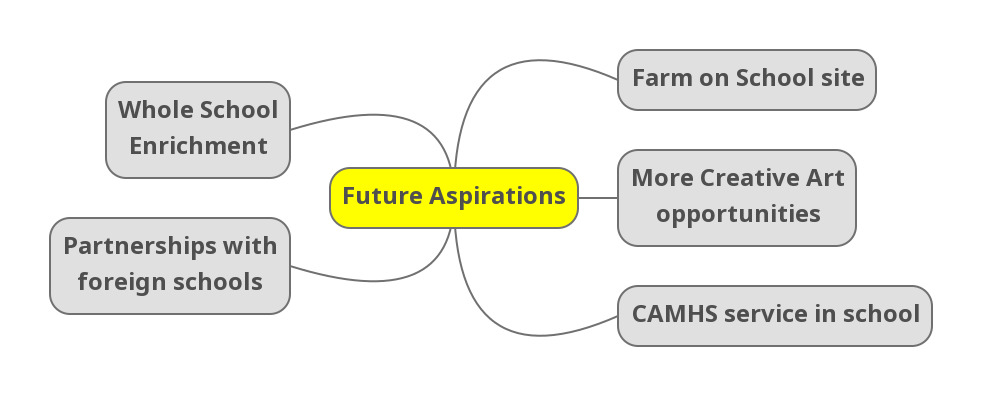